Robotics Project 3
Content-Objective:
 Final selection notification of team project. 
Language-Objective:
 Complete Canvas Team Project: Selection Notification discussion with project selected for your team (example Alice Video).
Robotics Project 3Project Selection Notification
Utah Robotics 1 Strand 4
Common Core High School Algebra Reasoning
Common Core High School Interpreting Functions
Do today’s Starter Quiz!(in Canvas)
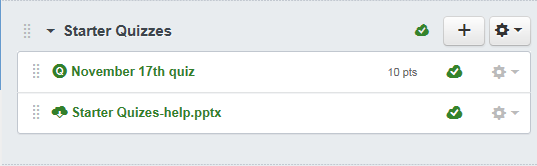 Step 1: Select team project type (state course requirement shown)
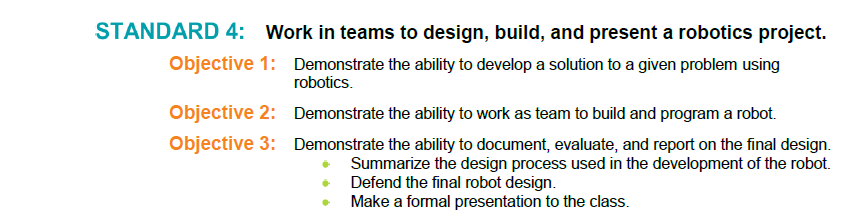 Examples:   Alice Video
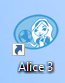 Assignment:  Send in final selection for team project in Canvas.
For credit:
Complete Canvas Assignment
Robot Project 3: Final Selection
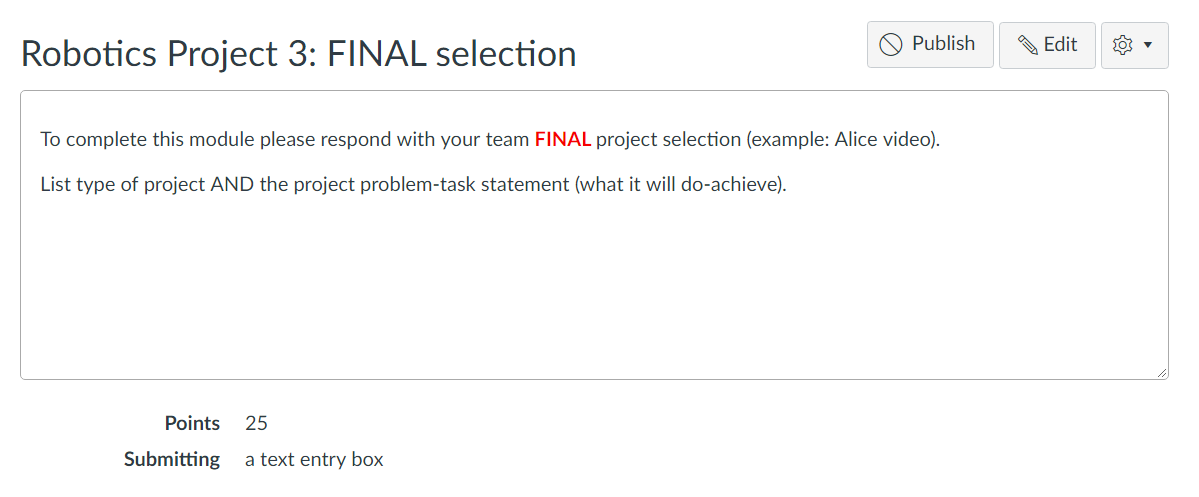